Presentazione del Progetto  ERASMUS+ KA1
Il CPIA CL/EN in classe a Galway-Irlanda
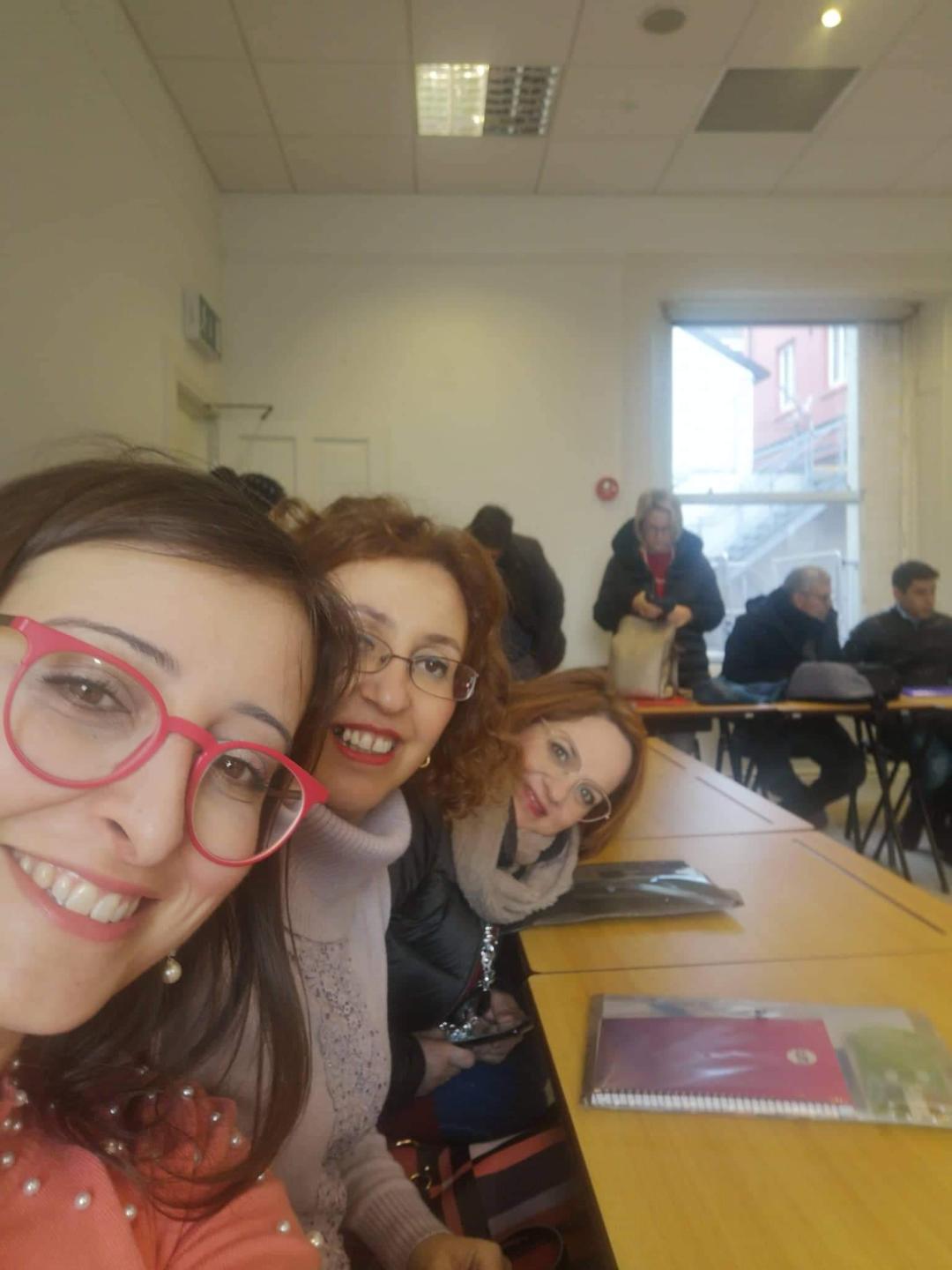 Gruppo ERASMUS + K1 in Irlanda
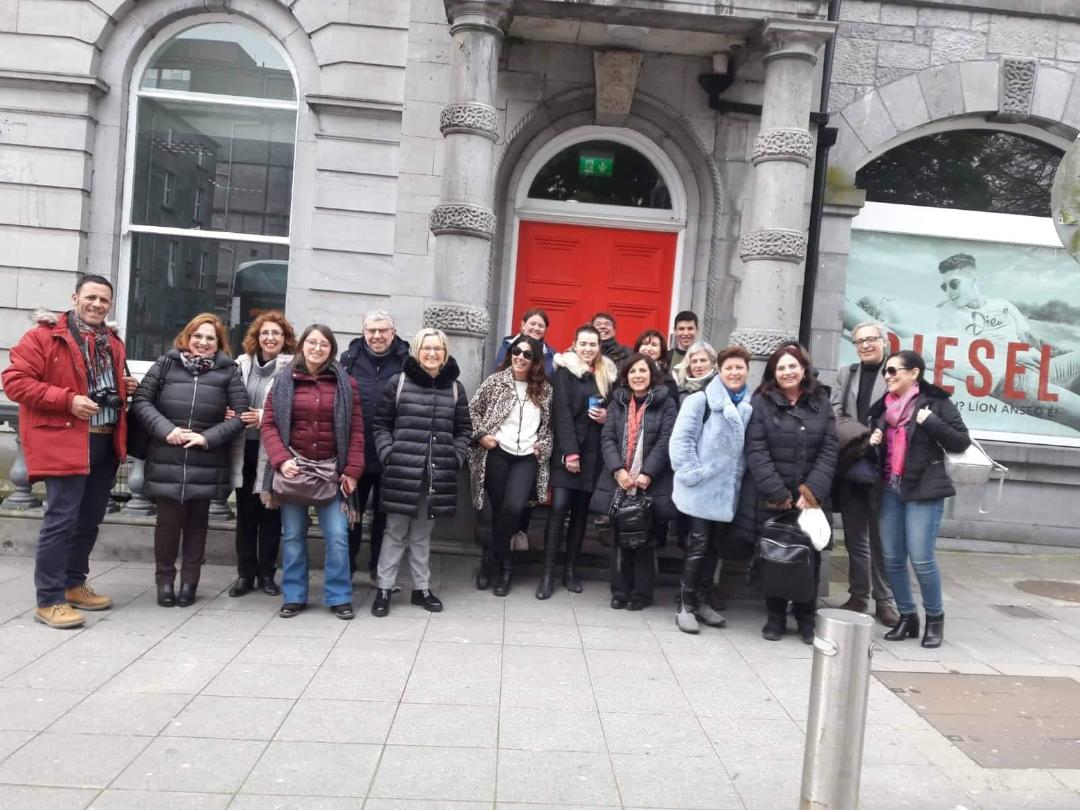 BENVENUTI AD HELSINKI
I referenti ERASMUS EUNEOS ci accolgono a Helsinki
GRUPPO ERASMUS DI ISTRUZIONE PER ADULTI EUROPEI
DOCENTI CPIA SICILIANI: CL/EN; PA 2; ME
Lezione Gruppo  Erasmus c/o  Vantaa Educational College di Helsinki
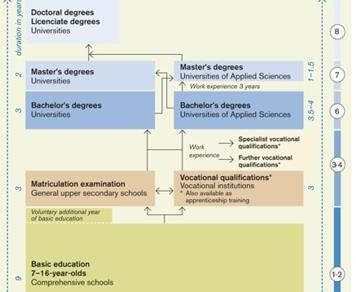 SISTEMA SCOLASTICO FINLANDESE
Scuola dell’obbligo
Prevede 9 anni di studio, dai 7 ai 16 anni di età
Non presenta meccanismi di selezione
Non richiede agli studenti di sottoporsi ad esami
Si assegnano pochi compiti a casa
Le classi generalmente non superano i 20 alunni
Prevede l’insegnamento di due lingue aggiuntive,
oltre a quella nazionale
Chi decide di continuare gli studi, a 16 anni, può scegliere tra due percorsi di formazione superiore di 3 anni: il liceo (General upper secondary school), che prepara agli studi accademici, e la scuola professionale (Vocational Education and Training – VET), che offre delle competenze in un certo mestiere e dà la possi- bilità di continuare con la scuola universitaria professionale (Universities of Applied Sciences)
Ė prevista la possibilità di passare da un percorso all’altro.
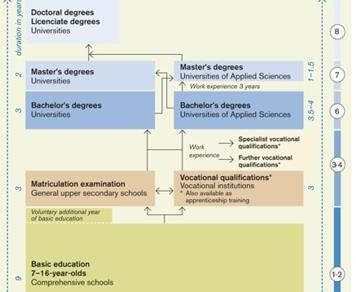 Con la riforma del 2016, la formazione è rivolta sia a giovani che ad adulti (anche immigrati) che vogliono seguire un percorso formativo personalizzato, che li porti ad acquisire una
     certificazione utile all’inserimento nel mondo del lavoro
Sono previsti periodi di attività lavorativa in azienda a partire dal secondo anno
Durante il terzo anno generalmente il percorso formativo è svolto interamente in azienda
DURATA DELL’ANNO SCOLASTICO
L’anno scolastico comincia il 15 agosto, termina il 2 giugno ed è diviso in 5 periodi con interruzioni in autunno, a Natale, in inverno e a Pasqua
Gli adulti possono iscriversi a corsi di formazione durante tutto il corso dell’anno
Il processo di sviluppo delle competenze viene predisposto di concerto con lo studente, in modo personalizzato, e viene continuamente monitorato dagli insegnanti insieme con l’esperto aziendale
I tempi sono flessibili
Viene fortemente stimolata la condivisione delle esperienze e sviluppata la capacità di autovalutazione
Lo studente viene costantemente gratificato, guidato e supportato.
L’apprendimento permanente consente a chiunque e a qualunque età di migliorare o cambiare la propria posizione lavorativa, o semplicemente fornisce nuove opportunità di apprendimento, rafforzando la coesione sociale e l’eguaglianza
FORMAZIONE E INTEGRAZIONE DEGLI IMMIGRATI
Gli immigrati
devono studiare la lingua finlandese per uno, massimo due anni e durante il secondo anno cominciano a studiare la materia di interesse
solo dopo il secondo anno possono chiedere l’iscrizione ad uno dei 400 percorsi professionali (VET) offerti
per i primi 3 anni possono usufruire di agevolazioni da parte del governo, dopo, devono avere una motivazione particolare
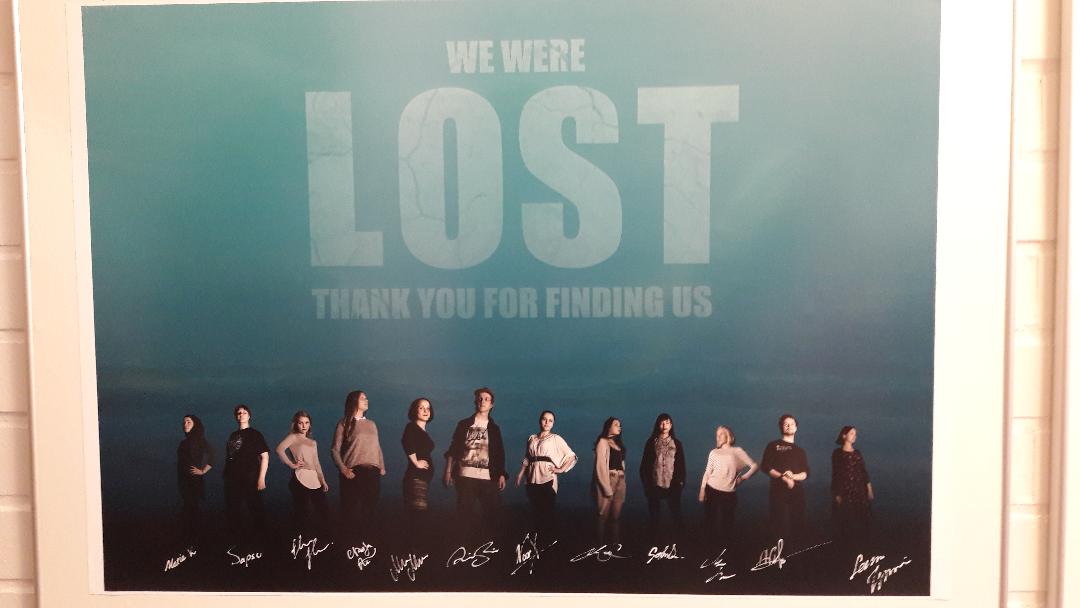 Visita dei Laboratori ProfessionaliTecnici  Manutenzione Aerea
Studenti… aspiranti Parrucchieri
Studenti aspiranti Meccanici
Laboratorio di falegnameria
Studenti al lavoro
Laboratorio per studenti aspiranti Muratori
Studentesse aspiranti Sarte
Palestra/Area relax per Docenti e Studenti
Una delle tante sale-Docenti
Robotica a scuola
Gli ambienti in cui gli studenti costruiscono il proprio apprendimento sono fisicamente progettati in modo da favorirne il coinvolgimento attivo, anche da un punto di vista psicologico, e sfruttano tutti i possibili strumenti tecnologici, reali e digitali
Dulcis in fundo... laboratorio per aspiranti pasticceri che tutti i giorni preparano per la mensa
La cultura del libro… e oltre in Finlandia
Oodi Library
Ancora all’Oodi Library
In classe!
CLASSDOJO
CAMERA PEN-LEARNING
Fine lavori: 50 ore intensive con Certificazione Finale!